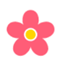 医療的ケア児交流会
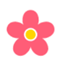 一緒にお話ししませんか？
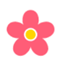 医療的ケアの必要なお子さんと保護者の交流会を開催します。育児のこと、日々の生活のこと、参加者に聞いてみたいことなど・・・自由にみんなでお話しましょう。
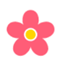 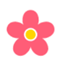 対象者　
　　　鎌倉市、逗子市、葉山町、三浦市にお住まいの
　　　医療的ケアの必要なお子さん(未就学児、小学生)、ご家族
お申込み・お問合せ
　お申込み期日までに、電話、FAX,メールでお申込みください。
　神奈川県鎌倉保健福祉事務所　保健福祉課
　メール　kamahofuku.1578.hofukuh@pref.kanagawa.lg.jp
　電話　０４６７－２４－３９００（内線２４５）
　※交流会当日のキャンセル等のご連絡は、上記にお願いします。
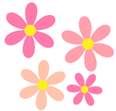 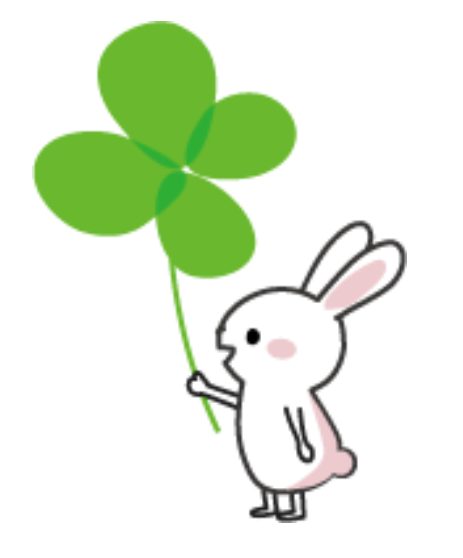 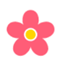 神奈川県鎌倉保健福祉事務所主催
鎌倉保健福祉事務所
（　鎌倉市由比ガ浜2－16－13）

●アクセス　	JR横須賀線鎌倉駅下車　　徒歩13分
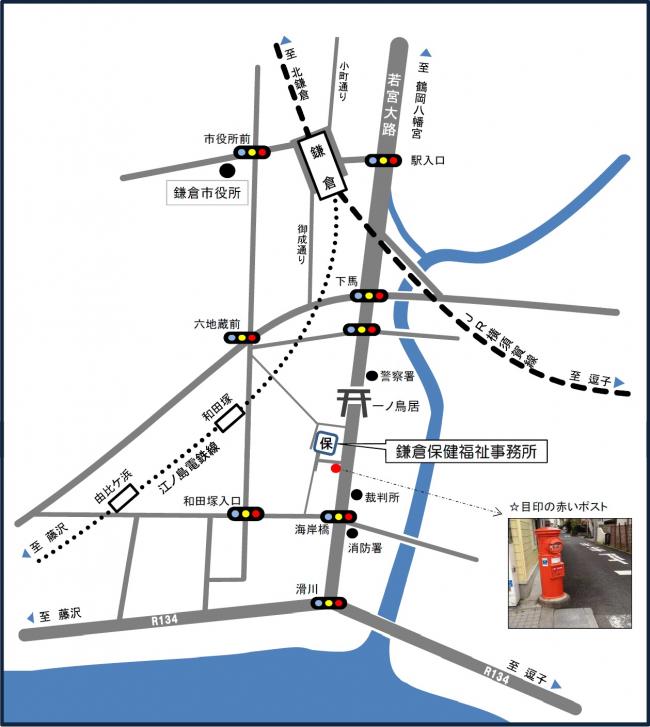 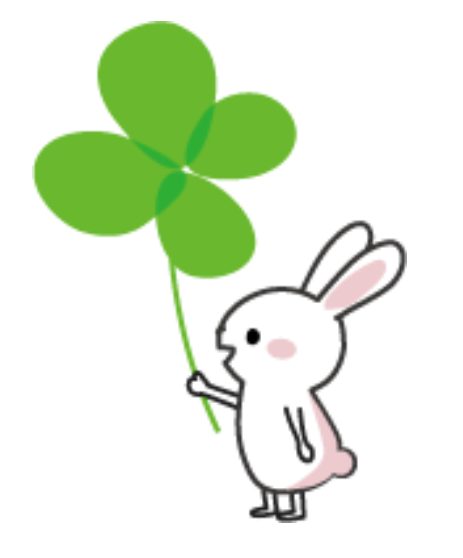 逗子市保健センター
（　逗子市池子字棧敷戸１８９２-６）

●アクセス　	京急神武寺駅から徒歩１０分、またはJR逗子駅３番のり　ばより、笹倉行きバス・アザリエ団地循環で池子十字路下車徒歩５分
●駐車場	１５台（うち障害者専用１台）　●エレベーターあり
令和５年度　医療的ケア児交流会　FAX申込書
＊送信票は不要です。このままお送りください。
（FAX送信先）
鎌倉保健福祉事務所　保健福祉課　保健師行
ファクシミリ：０４６７－２４－４３７９
□令和５年９月27日（水）　　　　□ご来所　　□Zoom
□令和６年２月21日（水）　　　　□ご来所　　□Zoom
氏名：　　　　　　　　　　様　　　　関係機関名：

連絡用：E-mail　　　　　　　　　　　　　　　　　　　　　　　．
住所：〒　　　　　　　　　　　　　　　　　　　　　

電話番号　　　　―　　　　―　　　　　　　　　．
お子さんのご参加　　　　□あり　　□なし

　＊ありの場合
　　　　　お子さんのお名前：　
　　　　　　 　　　　　　　 　　　　　　　　　　　　　
　　　　　生年月日          年　　月　　　日　（　　　歳）

　　　　　医療機器：
お聞きになりたいことがございましたら、ご記入ください。